স্বাগতম
শিক্ষক পরিচিতি
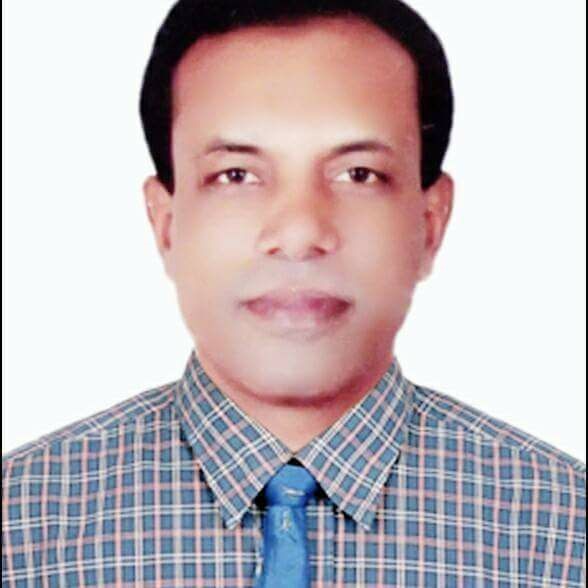 মোঃ মহাসিন আলী মোল্যা 
প্রধান শিক্ষক 
২নং খারহাট সরকারি প্রাথমিক বিদ্যালয় 
কাশিয়ানী, গোপালগঞ্জ ।
পাঠ পরিচিতি
শ্রেণিঃ প্রাক-প্রাথমিক, 
বিষয়ঃ পরিবেশ, অধ্যায়ঃ ৮, পাঠঃ ৮(২) ,         
পাঠ্যাংশঃ বৃষ্টি, বন্যা ।       
সময়ঃ ৩০ মিনিট, তারিখঃ ২৭.০৭.২০২২ খ্রিঃ ।
শিখনফল
শিখনফলঃ 
এই পাঠ শেষে শিক্ষার্থীরা- 
৬.২.৩ প্রাকৃতিক পরিবেশের বিভিন্ন ঘটনা যেমন-বৃষ্টি, ঝড়, বন্যা, ভূমিকম্প ইত্যাদি সম্পর্কে বলতে পারবে ।
পাঠ্য পুস্তকের ৯০ পৃষ্ঠার ছবি দেখে দলে বলি
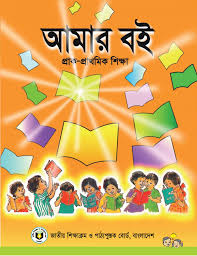 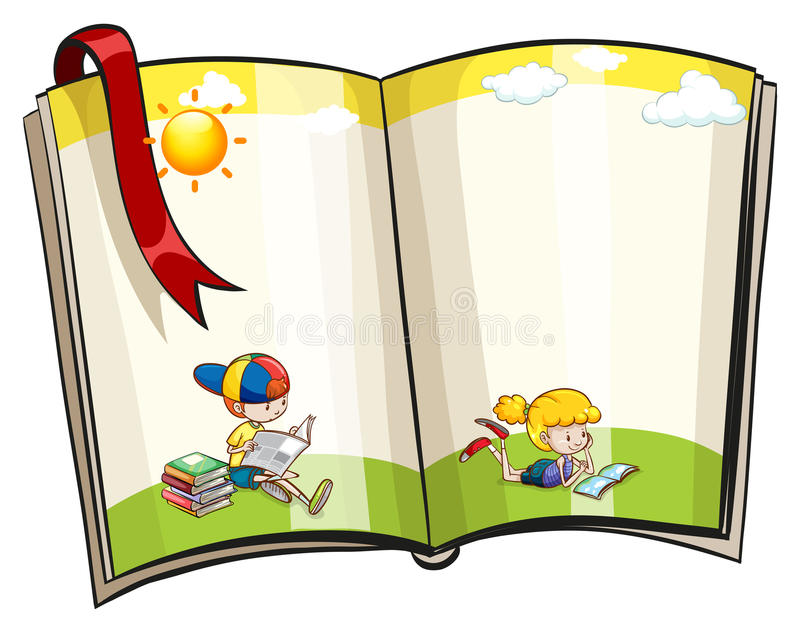 দলে আলোচনা করে বলি
বৃষ্টি হলে কী সমস্যা হয় ?
বন্যা হলে কী কী সমস্যার সৃষ্টি হয় ?
আজকের পাঠ
বৃষ্টি, বন্যা ।
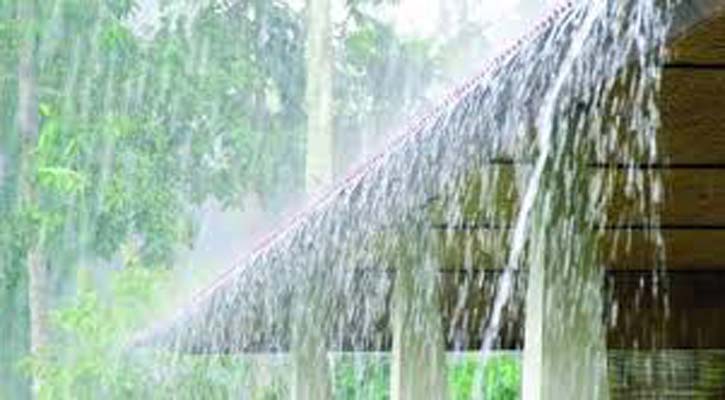 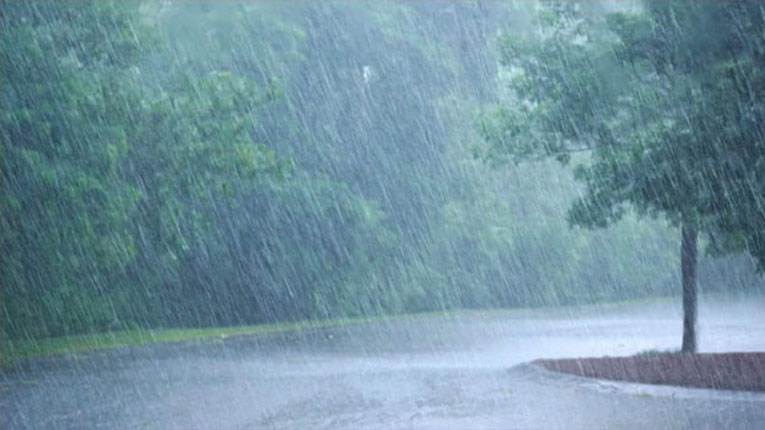 বৃষ্টিতে বাইরের অবস্থা
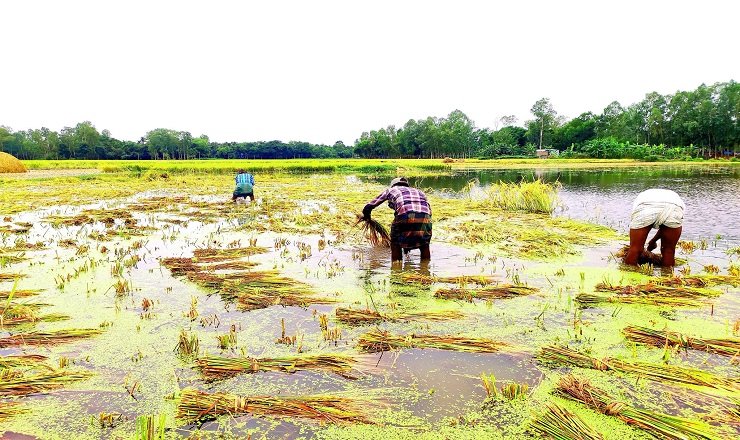 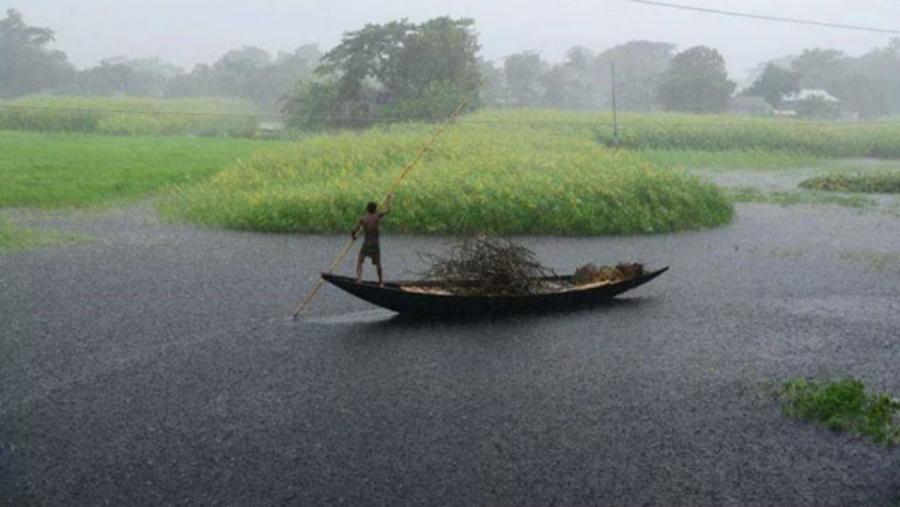 বৃষ্টির সময়ের অসুবিধা
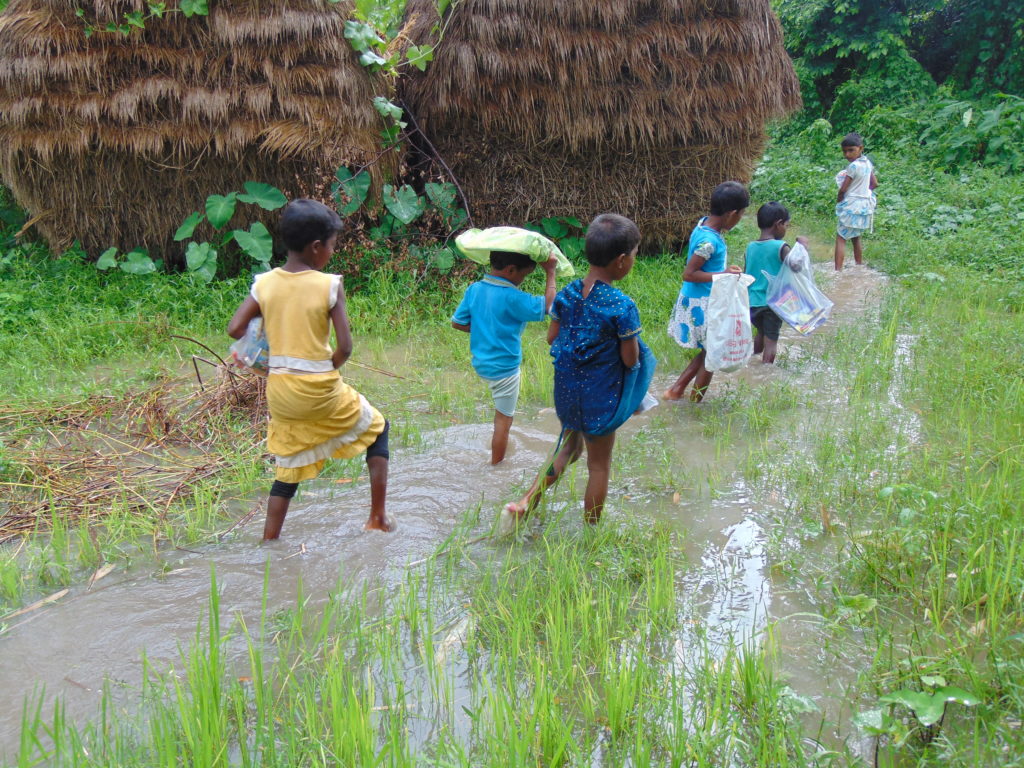 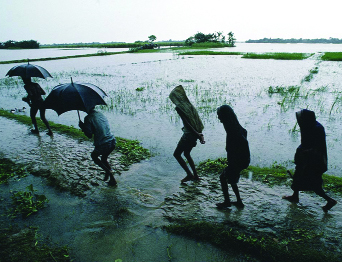 বৃষ্টিতে রাস্তা-ঘাটে পানি জমে চলাচলে অসুবিধা হয়।
দলে উত্তর বলি
বৃষ্টিতে আমাদের কী কী অসুবিধা হয় ?
বৃষ্টিতে আমাদের কী কী সুবিধা হয় ?
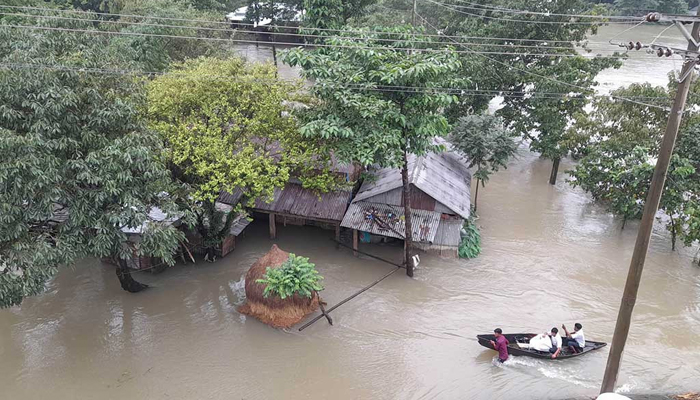 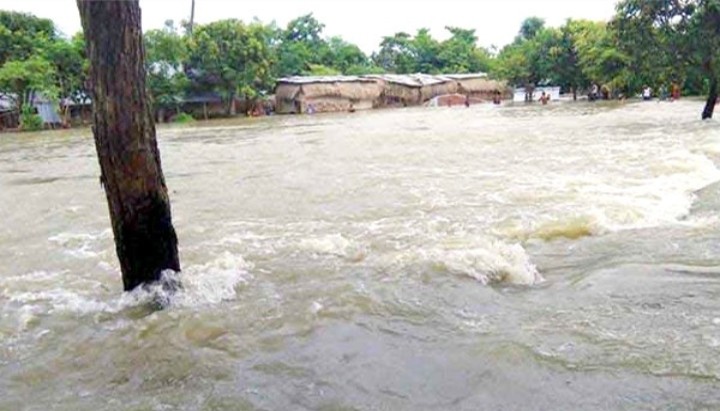 বন্যায় আমাদের সমস্যা সমূহ
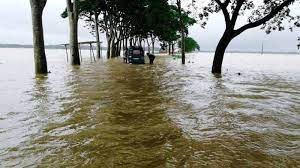 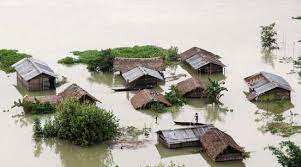 বন্যায় আমাদের অসুবিধা ।
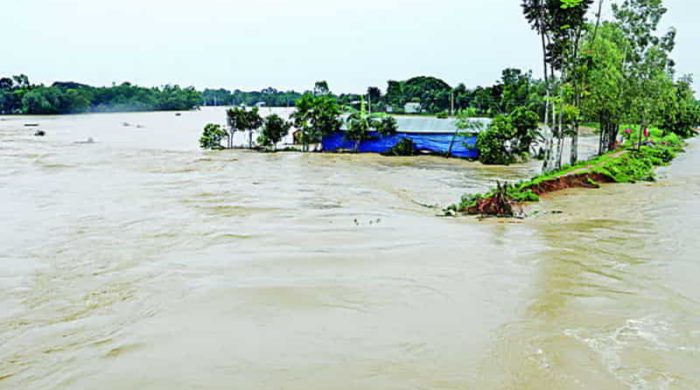 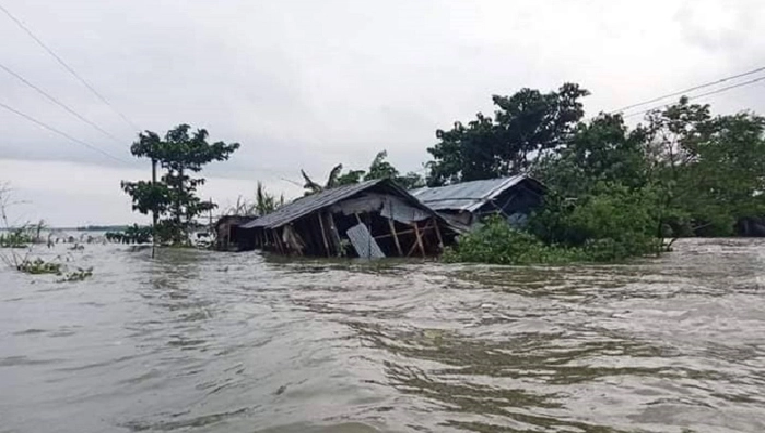 বন্যায় আমাদের অসুবিধা
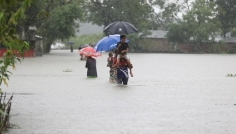 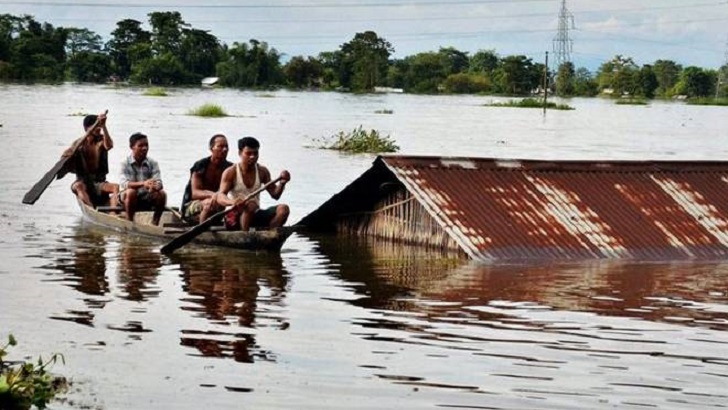 বন্যায় আমাদের অসুবিধা  ।
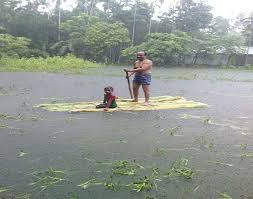 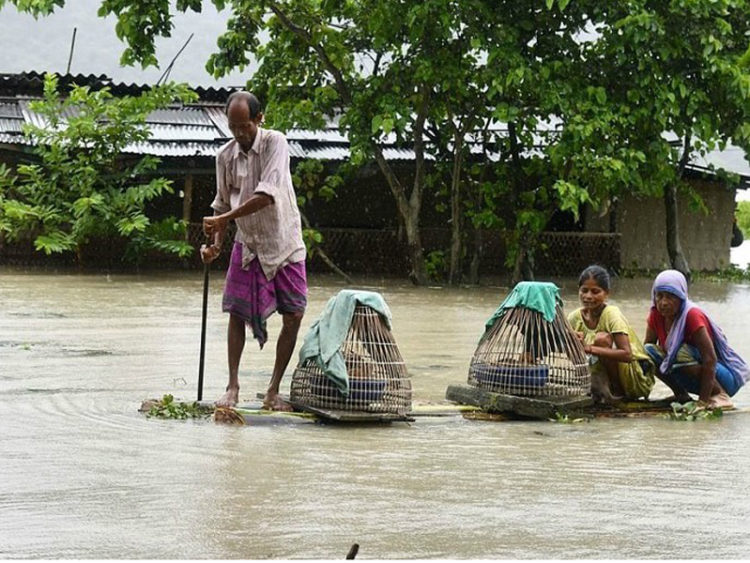 বন্যায় আমাদের অসুবিধা
দলে বৃষ্টির ও বন্যার ছবি আলাদা করি
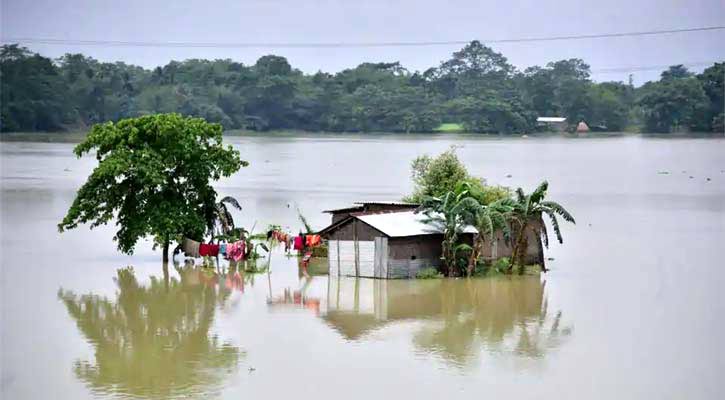 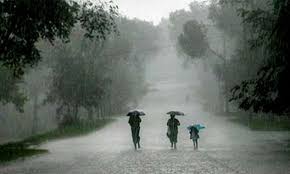 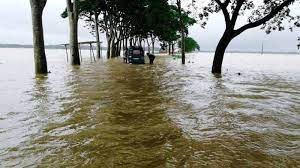 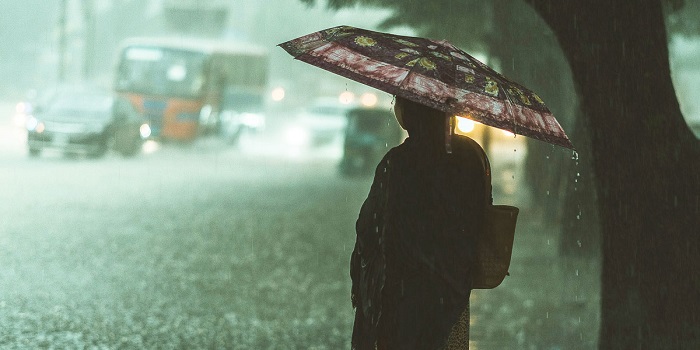 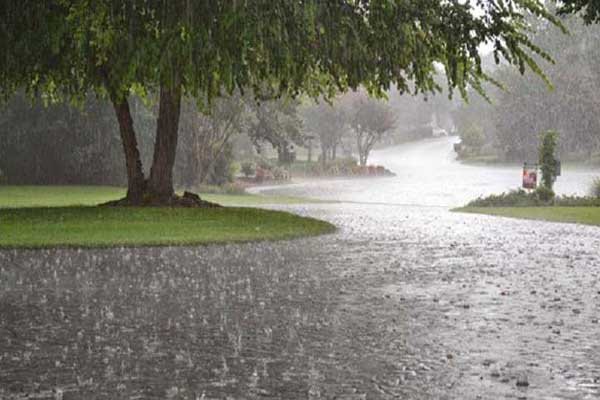 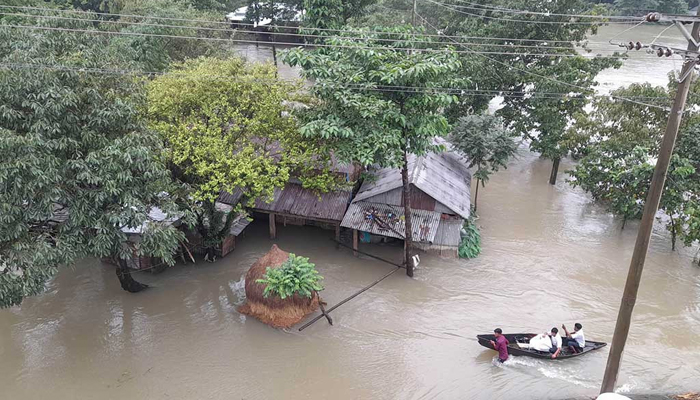 দলে উত্তর বলি
বৃষ্টিতে আমাদের কী কী অসুবিধা হয় ?
বৃষ্টিতে আমাদের কী কী সুবিধা হয় ?
দলে উত্তর বলি
বন্যা হলে ক্ষতি যাতে না হয় সেজন্য
 কীভাবে আমরা সাবধান হতে পারি ।
ধন্যবাদ